Принцип дитиноцентризму в сучасній освіті
ЛЕКЦІЯ 3
Кандидат філософських наук, доцент кафедри дидактики та методик навчання природничо-математичних дисциплін КЗ “ ЗОІППО”  ЗОР 
Гребінь Світлана Миколаївна
Безпека
УВАГА! Якщо під час лекції лунатиме сигнал тривоги, прошу  оцінити своє становище.
 Хто відчуває себе в небезпеці, прошу вимкнути комп’ютер та піти до бомбосховища.
Питання для обговорення:
1.  Поняття “дитиноцентризм” у суспільних науках.
    2.  Складові принципу дитиноцентризму.
    3. Дитиноцентричність нової української системи освіти:
     - Закон України “Про освіту”;
     - Закон України “Про дошкільну освіту”;
     - Концепція Нової української школи;
     - Базовий компонент дошкільної освіти.
Література та джерела:
1. Базовий компонент дошкільної освіти (Державний стандарт дошкільної освіти). Нова редакція. 2021. URL: https://mon.gov.ua/storage/app/media/rizne/2021/12.01/Pro_novu_redaktsiyu%20Bazovoho%20komponenta%20doshkilnoyi%20osvity.pdf.
        2. Базовий компонент дошкільної освіти: нова редакція. Презентація. 2020. URL: https://mon.gov.ua/storage/app/media/doshkilna/2020/21.12/bazovyy%20komponent%20doshkillya.pdf.
          3. Державний стандарт початкової освіти: за станом на: поточна редакція від 24.07.2019 р. Сайт Верховної Ради України. 2019. Офіційне видання. URL: https://zakon.rada.gov.ua/laws/show/688-2019-%D0%BF#Text.
         4. Закон України “Про освіту”. Чинний: за станом на: поточна редакція від 04.01.2024 р. Сайт Верховної Ради України. URL: https://zakon.rada.gov.ua/laws/show/2145-19#Text.
         5. Закон України “Про дошкільну освіту” Чинний: за станом на: поточна редакція від 31.03.2023 р. Сайт Верховної Ради України. URL: https://zakon.rada.gov.ua/laws/show/2628-14#Text. 
          5. Концепція Нової української школи. Сайт Міністерства освіти і науки України. Київ, 2016. 34 с. URL: https://mon.gov.ua/storage/app/media/zagalna%20serednya/nova-ukrainska-shkola-compressed.pdf.
         6. Методичні рекомендації до Базового компонента дошкільної освіти (Державного стандарту дошкільної освіти). 2021. URL: https://mon.gov.ua/storage/app/uploads/public/605/0be/86b/6050be86b4f68482865820.pdf. 
          7. Конвенція про права дитини: за станом на: поточна редакція від 20.11.2014 р. Генеральна Асамблея ООН від 21.12.1995 р. Офіційне видання. URL: http://zakon2.rada.gov.ua/laws/show/995_021.
         8. Нова українська школа: порадник для вчителя. За заг. ред. Н. М. Бібік. Київ : Літера ЛТД, 2019. 208 с.
Інформаційні ресурси:
1. Курс «Реалізація принципу дитиноцентризму в сучасній освіті» в системі електронного забезпечення навчання Moodle. URL: https://epkmoodle.znu.edu.ua/course/view.php?id=1025.         2. Національна бібліотека України імені В. І. Вернадського. URL: http://www.nbuv.gov.ua/.         3. Новий Державний стандарт початкової загальної освіти. 2019. URL: https://zakon.rada.gov.ua/laws/show/688-2019-%D0%BF#Text.          4. Сайт Міністерства освіти і науки України. URL: http://mon.gov.ua/.          5. Сайт «Нова українська школа» . URL: http://nus.org.ua/.          6. Сайт «Освіта». URL: https://osvita.ua/school/56885/.          7. Сайт журналу «Практика управління дошкільним закладом». URL: https://ezavdnz.mcfr.ua/book?bid=37876.         8. Сайт журналу «Вихователь-методист дошкільного закладу». URL: https://emetodyst.mcfr.ua/870808.         9. Підвищення кваліфікації. Дошкільна освіта. Підвищення кваліфікації педагогічних працівників щодо впровадження оновленого Базового компонента дошкільної освіти (Державного стандарту дошкільної освіти). Вебінари. 2021. URL: https://mon.gov.ua/ua/tag/pidvishennya-kvalifikaciyi-doshkilna-osvita.
Сучасні методологічні підходи до навчання дітей в контексті Концепції Нової української школи та Базового компонента дошкільної освіти
Компетентнісний.
 Особистісно орієнтований.
 Дитиноцентричний.
Діяльнісний.
Трансдисциплінарний.
Інтегративний.
Синергетичний (самоорганізація елементів в системі).
Системний.
Праксеологічний (орієнтація на людську діяльність).
Гуманістичний.
Культурологічний.
Аксіологічний (ціннісний).
Суб’єктний.
Акмеологічний (закономірності та механізми розвитку людини).
Дитиноцентризм – орієнтація на потреби учня в освітньому процесі
Це така освітня модель, що:
 1) ставить у центр педагогічного процесу дитину;
 2) сприяє її саморозвитку та розширенню життєвого шляху;
 3) захисту прав;
 4) акцентує увагу на системі її інтересів та цінностей з метою формування життєвих компетентностей.
1924 рік - Першим значущим кроком у розвитку і утвердженні ідеї необхідності надання правам дитини захисту саме на міжнародному рівні можна вважати Женевську декларацію прав дитини 1924 р., прийняту Лігою Націй.
Декларація 1924 р. складається всього з п’яти пунктів: 
           1. Дитина має отримувати усі засоби, необхідні для її нормального матеріального і духовного розвитку. 
           2. Голодна дитина має бути нагодована; хвора дитина має бути доглянута; дитина у скруті має отримати допомогу; сирота або безпритульна дитина має отримати притулок і догляд. 
            3. У лихі часи дитина першою має отримати допомогу. 
            4. Дитина повинна мати засоби для існування і захист від будь-яких форм експлуатації. 
                 5. Дитина має бути вихована з усвідомленням того, що її кращі якості повинні служити іншим людям. 
            Можна вважати, що саме Женевська декларація прав дитини 1924 р. і заклала основи та надала поштовх для створення Декларації прав дитини 1959 року.
1948 рік - Загальна декларація прав людини Прийнята і проголошена резолюцією 217 A (III) Генеральної Асамблеї ООН від 10 грудня 1948 року
Стаття 25, п. 2. Материнство і дитинство дають право на особливе піклування і допомогу. Всі діти, народжені у шлюбі або поза шлюбом, повинні користуватися однаковим соціальним захистом.
          Стаття 26, п. 1. Кожна людина має право на освіту. Освіта повинна бути безплатною, хоча б початкова і загальна. Початкова освіта повинна бути обов'язковою. Технічна і професійна освіта повинна бути загальнодоступною, а вища освіта повинна бути однаково доступною для всіх на основі здібностей кожного.
           Стаття 26, п. 3. Батьки мають право пріоритету у виборі виду освіти для своїх малолітніх дітей.
1959 рік - Декларація прав дитини (поточна редакція — Прийнято резолюцією 1386 (ХIV) Генеральної Асамблеї ООН від 20.11.1959 )
Дитина, внаслідок її фізичної і розумової незрілості, потребує спеціальної охорони і піклування, включаючи належний правовий захист як до, так і після народження.
         Беручи до уваги, що людство зобов’язане надати дитині все найкраще, що воно має, 
Генеральна Асамблея проголошує цю Декларацію прав дитини з метою забезпечити дітям щасливе дитинство та користування передбаченими нею правами і свободами для їхнього особистого блага та блага суспільства і закликає батьків, чоловіків і жінок як окремих осіб, а також добровільні організації, місцеві влади і національні уряди до того, щоб вони визнали і намагалися дотримуватися цих прав шляхом законодавчих та інших заходів, що будуть поступово застосовуватися відповідно до таких 10 принципів:
          1. Визнання прав будь-якої дитини.
          2. Надання дитині спеціального захисту та сприятливих умов для розвитку; забезпечення інтересів дитини.
          3. Дитині має належати від народження право на ім’я і громадянство.
          4. Дитина має користуватися благами соціального забезпечення (спеціальні догляд  дитині та її матері, належний допологовий і післяпологовий догляд; належні харчування, житло, відпочинок і медичне обслуговування.
          5. Дитині, яка є неповносправною фізично, психічно або соціально, мають бути забезпечені спеціальні режим, освіта і піклування, необхідні з огляду на її особливий стан.
1959 рік - Декларація прав дитини (поточна редакція — Прийнято резолюцією 1386 (ХIV) Генеральної Асамблеї ООН від 20.11.1959 )
6. Зростання в атмосфері любові та моральної і матеріальної забезпеченості; малолітня дитина, крім випадків, коли є виняткові обставини, не має розлучатися зі своєю матір’ю. Багатодітним сім’ям повинна надавалася державна або інша допомога на утримання дітей.
          7. Дитина має право на здобуття освіти, яка має бути безоплатною та обов’язковою, щонайменше на початкових рівнях. Дитині має надаватися освіта, яка сприятиме її загальному культурному розвитку і завдяки якій вона зможе, на основі рівності можливостей, розвинути свої здібності та особистий світогляд, а також усвідомити моральну та соціальну відповідальність і стати корисним членом суспільства.
              Дитині     має бути забезпечена повна можливість відпочинку та ігор, спрямованих на цілі освіти.
          8. Дитина за будь-яких обставин має бути серед тих, які першими одержують захист і допомогу.
          9. Дитина має бути захищена від усіх форм недбалого ставлення, жорстокості та експлуатації. Вона не повинна бути об’єктом торгівлі в будь-якій формі. Дитина не може прийматися на роботу до досягнення належного вікового мінімуму; їй у жодному разі не повинні доручатися чи дозволятися роботи або заняття, які є шкідливими для її здоров’я або перешкоджають її освіті, фізичному, розумовому чи моральному розвитку.
          10. Дитина має бути захищена від практики, яка може заохочувати расову, релігійну чи будь-яку іншу форму дискримінації. Вона має виховуватися в дусі взаєморозуміння, толерантності, дружби між народами, миру і загального братерства, а також у повному усвідомленні, що її енергія та здібності мають бути присвячені служінню на користь інших людей.
Конвенція про права дитини (Документ 995_021, чинний, поточна редакція — Редакція від 16.11.2023 Генеральна Асамблея ООН від 21.12.1995 р.)
Стаття 1. Дитиною є кожна людська істота до досягнення 18-річного віку, якщо за законом, застосовуваним до даної особи, вона не досягає повноліття раніше.
Передбачено:
       1. Захист прав дитини незалежно від національності, статі, мови, етнічного або соціального походження, поглядів чи переконань батьків.
       2. Захист інтересів дитини усіма установами, соціальне  забезпечення дитини – першочергово.
       3. Захист і піклування про дітей, безпека і охорона здоров’я.
       4. Відповідальність, права і обов'язки батьків і у відповідних випадках членів розширеної сім'ї чи общини.
       5. Кожна дитина має невід'ємне право на життя та здоровий розвиток.
       6. Реєстрація дітей після народження, громадянство, право знати своїх батьків, право на ім’я, сімейні зв’язки.
       7. Не розлучати дитину з батьками всупереч їх бажанню, за винятком випадків, які йдуть за рішенням суду.
       8. Право на вільне висловлювання своїх думок дитиною, право на індивідуальність, погляди, релігію.
       9. Доступ дитини до інформації,дитячої літератури, право користуватись установами по догляду за дітьми.
       10. Правила усиновлення, статус біженця  та інше.
Конвенція про права дитини (Документ 995_021, чинний, поточна редакція — Редакція від 16.11.2023 Генеральна Асамблея ООН від 21.12.1995 р.)
11. Право дитини на піклування, невтручання в особисте життя,  листування,  сім’ю, житло, збереження честі та гідності.
       12. Право на послуги в системі охорони здоров'я та користування засобами лікування хвороб і відновлення здоров'я. 
       13. Дитина з інвалідністю має вести повноцінне і достойне життя в умовах, які забезпечують її гідність, сприяють почуттю впевненості в собі і полегшують її активну участь у житті суспільства.
       14. Право на користування благами соціального забезпечення, включаючи соціальне страхування, і вживають необхідних заходів щодо досягнення повного здійснення цього права згідно з їх національним законодавством.
       15. Право кожної дитини на рівень життя, необхідний для фізичного, розумового, духовного, морального і соціального розвитку дитини.
       16. Стаття 18, п. 3. Право на користування закладами та установами по догляду за дитиною.
       17. Захист від фізичного, психологічного насильства, від образ чи зловживань  будь-кого.
Конвенція про права дитини (Документ 995_021, чинний, поточна редакція — Редакція від 16.11.2023 Генеральна Асамблея ООН від 21.12.1995 р.)
18. Стаття 28. Право дитини на освіту, безоплатну та обов’язкову початкову освіту, доступність середньої та вищої освіти, вживання заходів для відвідування шкіл. Вживання методів, що ґрунтуються на повазі до людської гідності дитини та відповідно до цієї Конвенції.
       19. Стаття 29. Направленість освіти на розвиток особи, здібностей, поваги до прав людини, поваги до батьків, культури, мови, національних цінностей, миру, толерантності, гендерної рівноправності, дружби, поваги до навколишньої природи.
       20. Стаття 30. Право навчатися на рідній мові та традиціях і культурі свого народу.
       21. Стаття 31. Право на відпочинок та можливість брати участь у іграх,  розважальних заходах та творчий діяльності.
       22. Право на захист від економічної експлуатації, небезпеки для здоров’я.  Обмеження віку для прийому на роботу.
       23. Захист від вживання наркотичних засобів, психотропних речовин та торгівлі ними.
       24.  Захист від  усіх форм сексуальної експлуатації  й порнографії та примушування до цього.
       25. Захист від викрадень  дітей та торгівлі дітьми, будь-яких форм експлуатації дітей.
       26.  Гуманне ставлення, заборона катувань, жорстокого поводження, позбавлення волі до 18 років.
 Та інше.
Конституція України: права дитини
Стаття 51. Батьки зобов'язані утримувати дітей до їх повноліття. Повнолітні діти зобов'язані піклуватися про своїх непрацездатних батьків.
          Сім'я, дитинство, материнство і батьківство охороняються державою.
          Стаття 52. Діти рівні у своїх правах незалежно від походження, а також від того, народжені вони у шлюбі чи поза ним.
          Будь-яке насильство над дитиною та її експлуатація переслідуються за законом.
          Утримання та виховання дітей-сиріт і дітей, позбавлених батьківського піклування, покладається на державу. Держава заохочує і підтримує благодійницьку діяльність щодо дітей.
          Стаття 53. Кожен має право на освіту. Держава забезпечує доступність і безоплатність дошкільної, повної загальної середньої, професійно-технічної, вищої освіти в державних і комунальних навчальних закладах; розвиток дошкільної, повної загальної середньої, позашкільної, професійно-технічної, вищої і післядипломної освіти, різних форм навчання; надання державних стипендій та пільг учням і студентам.
                                        (Документ 254к/96-ВР, чинний, поточна редакція — Редакція від 01.01.2020)
Закон України “Про освіту”
Стаття 3. Право на освіту. Рівні умови доступу до усіх форм освіти, інформаційних джерел та ресурсів. Право на освіту не може бути обмежене законом. Закон може встановлювати особливі умови доступу до певного рівня освіти, спеціальності (професії).
    
        Стаття 4. Забезпечення права на безоплатну освіту. 

П. 1. Держава забезпечує: безоплатність дошкільної, повної загальної середньої, професійної (професійно-технічної), фахової передвищої та вищої освіти відповідно до стандартів освіти;

П. 2. Право на безоплатну освіту забезпечується: для здобувачів дошкільної та повної загальної середньої освіти - за рахунок розвитку мережі закладів освіти всіх форм власності та їх фінансового забезпечення у порядку, встановленому законодавством, і в обсязі, достатньому для забезпечення права на освіту всіх громадян України, іноземних громадян та осіб без громадянства, які постійно або тимчасово проживають на території України.
Закон України “Про освіту”
Розділ ІІ. Стаття 11. Дошкільна освіта
1. Метою дошкільної освіти є забезпечення цілісного розвитку дитини, її фізичних, інтелектуальних і творчих здібностей шляхом виховання, навчання, соціалізації та формування необхідних життєвих навичок.
2. Діти старшого дошкільного віку обов’язково охоплюються дошкільною освітою відповідно до стандарту дошкільної освіти.
3. Відповідальність за здобуття дітьми дошкільної освіти несуть батьки.
4. Батьки самостійно обирають способи та форми, якими забезпечують реалізацію права дітей на дошкільну освіту.
5. Органи місцевого самоврядування створюють умови для здобуття дошкільної освіти шляхом:
формування і розвитку мережі закладів освіти;
замовлення підготовки педагогічних працівників;
реалізації освітніх програм неформальної освіти для батьків;
проведення інших заходів.
6. Порядок, умови, форми та особливості здобуття дошкільної освіти визначаються спеціальним законом.
Закон України “Про освіту”
Стаття 4. Дошкільна освіта. Базові етапи становлення особистості дитини.
       П. 3. Базовими етапами фізичного, психічного та соціального становлення особистості дитини є вік немовляти, ранній вік, передшкільний вік.
       П. 4. Вікова періодизація:
- немовлята (до одного року);
- ранній вік (від одного до трьох років);
- передшкільний вік (від трьох до шести (семи) років):
- молодший дошкільний вік (від трьох до чотирьох років);
- середній дошкільний вік (від чотирьох до п’яти років);
- старший дошкільний вік (від п’яти до шести (семи) років)";
       П. 5. Діти можуть здобувати дошкільну освіту за бажанням батьків або осіб, які їх замінюють:
- у закладах дошкільної освіти незалежно від підпорядкування, типів і форми власності;
- у структурних підрозділах юридичних осіб приватного і публічного права, у тому числі закладів освіти;
- у сім’ї - за сімейною (домашньою) формою здобуття дошкільної освіти;
- за допомогою фізичних осіб, які мають педагогічну освіту та/або професійну кваліфікацію педагогічного працівника, у тому числі які провадять незалежну професійну діяльність;
- за допомогою фізичних осіб - підприємців, основним видом діяльності яких є освітня діяльність.
Закон України “Про освіту”
Стаття 12, п. 3. Для задоволення освітніх потреб громадян заклад дошкільної освіти може входити до складу об’єднання з іншими закладами освіти";
       Діти з особливими освітніми потребами можуть перебувати до семи (восьми) років у спеціальних закладах дошкільної освіти (групах) та інклюзивних групах закладів дошкільної освіти.
       Для задоволення освітніх, соціальних потреб, організації корекційної та лікувально-відновлювальної роботи при спеціальних школах (школах-інтернатах), санаторних школах (школах-інтернатах), навчально-реабілітаційних центрах можуть створюватися їхні структурні підрозділи - дошкільні групи";
        Стаття 22. Базовий компонент дошкільної освіти
        П. 1. Базовий компонент дошкільної освіти - це державний стандарт, що містить норми і положення, які визначають державні вимоги до рівня розвиненості та вихованості дитини дошкільного віку, а також умови, за яких вони можуть бути досягнуті.
       Виконання вимог Базового компонента дошкільної освіти є обов’язковим для всіх закладів дошкільної освіти незалежно від підпорядкування, типів і форми власності, інших форм здобуття дошкільної освіти.
       Процедура досягнення здобувачами дошкільної освіти результатів навчання (набуття компетентностей), передбачених Базовим компонентом дошкільної освіти, визначається освітньою програмою закладу освіти.
Дитиноцентризм у Законі України “Про дошкільну освіту”
Стаття 2.  Основними завданнями законодавства України про дошкільну освіту є:
забезпечення права дитини, у тому числі дитини з особливими освітніми потребами, на доступність і безоплатність здобуття дошкільної освіти.
Стаття 3, п. 2.  Держава:
надає всебічну допомогу сім'ї у розвитку, вихованні та навчанні дитини;
забезпечує доступність і безоплатність дошкільної освіти в державних і комунальних закладах дошкільної освіти у межах державних вимог до змісту, рівня й обсягу дошкільної освіти (Базового компонента дошкільної освіти) та обов'язкову дошкільну освіту дітей старшого дошкільного віку;
забезпечує доступну і безоплатну дошкільну освіту в державних і комунальних закладах дошкільної освіти дітям з особливими освітніми потребами з урахуванням особливостей їх інтелектуального, соціального і фізичного розвитку у тій формі, яка для них є найбільш зручною та ефективною;
піклується про збереження та зміцнення здоров'я, психологічний і фізичний розвиток дітей;
сприяє розвиткові та збереженню мережі закладів дошкільної освіти незалежно від підпорядкування, типів і форм власності.
Дитиноцентризм у Законі України “Про дошкільну освіту”
Стаття 4, п. 2. Дошкільна освіта - цілісний процес, спрямований на:
забезпечення всебічного розвитку дитини дошкільного віку відповідно до її задатків, нахилів, здібностей, індивідуальних, психічних та фізичних особливостей, культурних потреб;
формування у дитини дошкільного віку моральних норм, набуття нею життєвого соціального досвіду.
           Стаття 6. Принципами дошкільної освіти є:
доступність для кожного громадянина освітніх послуг, що надаються системою дошкільної освіти;
рівність умов для реалізації задатків, нахилів, здібностей, обдарувань, різнобічного розвитку кожної дитини;
єдність розвитку, виховання, навчання і оздоровлення дітей;
єдність виховних впливів сім'ї і закладу дошкільної освіти;
наступність і перспективність між дошкільною та початковою загальною освітою;
світський характер дошкільної освіти у державних і комунальних закладах дошкільної освіти;
особистісно орієнтований підхід до розвитку особистості дитини;
демократизація та гуманізація педагогічного процесу;
відповідність змісту, рівня й обсягу дошкільної освіти особливостям розвитку та стану здоров'я дитини дошкільного віку.
Стаття 28. Права дитини у сфері дошкільної освіти
1. Права дитини у сфері дошкільної освіти визначені Конституцією України, Законом України "Про освіту", цим Законом та іншими нормативно-правовими актами.
2. Дитина має гарантоване державою право на:
безоплатну дошкільну освіту в державних і комунальних закладах дошкільної освіти;
безпечні та нешкідливі для здоров'я умови утримання, розвитку, виховання і навчання;
захист від будь-якої інформації, пропаганди та агітації, що завдає шкоди її здоров'ю, моральному та духовному розвитку;
безоплатне медичне обслуговування у закладах дошкільної освіти;
захист від будь-яких форм експлуатації та дій, які шкодять здоров'ю дитини, а також від фізичного та психологічного насильства, приниження її гідності;
здоровий спосіб життя;
діти з особливими освітніми потребами, що зумовлені порушеннями інтелектуального розвитку та/або сенсорними та фізичними порушеннями, мають право на першочергове зарахування до закладів дошкільної освіти.
Педагогіка партнерства                                          Вмотивований                                                вчитель                                                                    Автономія школиНовий зміст                                                                               Справедливе                                                                              фінансування іНова                                                                      рівний доступструктура                                                                           Виховання на                                                                              цінностях                      Орієнтація      Сучасне освітнє                        на учня             середовище
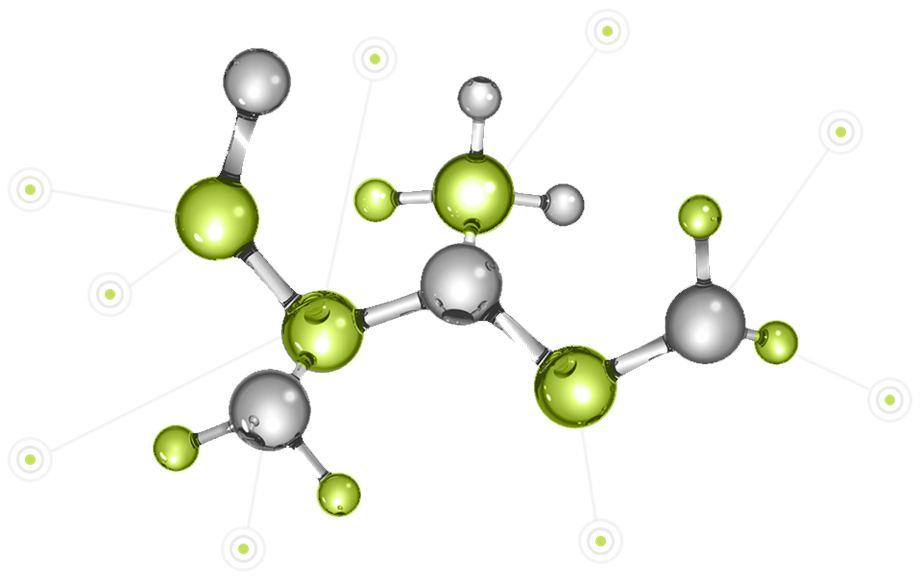 ФОРМУЛА НОВОЇ УКРАЇНСЬКОЇ ШКОЛИ
В дошкільній освіті
Хто підготував Стандарт дошкільної освіти
Зміст Державного стандарту дошкільної освіти
Дитиноцентричність Стандарту ДО
Дитиноцентричність Стандарту ДО
Дитиноцентричність Стандарту ДО
Реалізація особистісно орієнтованої освітньої парадигми в ДО
Ключові компетентності в дошкільній освіті
Ключові компетентності початкової освіти
Наступність дошкільної та початкової освіти
Наступність дошкільної та початкової освіти
Наступність дошкільної та початкової освіти
Дотримання принципу дитиноцентризму у створенні освітнього середовища:
1.  Безпечність освітнього середовища, де діти відчуватимуть себе захищеними та в безпеці.
2.  Багатофункціональність та гнучкість простору, що сприяє різним формам роботи, мотивує до навчання.
3. Наявність умов, де забезпечуються потреби дітей – базові потреби, потреби у навчанні, додаткові потреби (для дітей з особливими освітніми потребами).
4.  Наявність мобільних робочих місць, які легко трансформувати для групової роботи.
5. Спрямування планування і дизайну освітнього простору школи на розвиток дитини та мотивацію її до навчання.
6. Організація навчальних центрів для забезпечення дослідницької діяльності дітей, для формування самостійності, для організації роботи дітей в парах, у малих групах, а також індивідуально. 
7. Широке використання нових ІТ-технологій, нових мультимедійних засобів навчання, оновлення навчального обладнання.
8.  Наявність балансу між видами діяльності та інше.
Осередки овітнього середовища в початковій школі:
1) осередок навчально-пізнавальної діяльності з партами/столами і стільцями; 
      2) змінні тематичні осередки, в яких розміщуються дошки/фліп-чарти/стенди для діаграм з ключовими ідеями та стратегіями, карти тощо; 
      3) осередок для гри, оснащений настільними іграми, інвентарем для рухливих ігор; 
      4) осередок художньо-творчої діяльності з поличками для зберігання приладдя та стендом для змінної виставки дитячих робіт; 
      5) куточок живої природи для проведення дослідів (пророщування зерна, спостереження та догляд за рослинами, акваріум); 
      6) осередок відпочинку з килимом для сидіння та гри, стільцями, кріслами-пуфами, подушками з м’яким покриттям; 
      7) дитяча класна бібліотечка; 
      8) осередок вчителя, оснащений столом, стільцем, комп’ютером, полицями/ящиками, шафами для зберігання дидактичного матеріалу тощо.
Отже, самонавчання, самоосвіта, постійний пошук та залучення до інноваційних процесів є важливим показником професійної підготовки майбутніх педагогів!БАЖАЄМО ВАМ УСПІХУ!